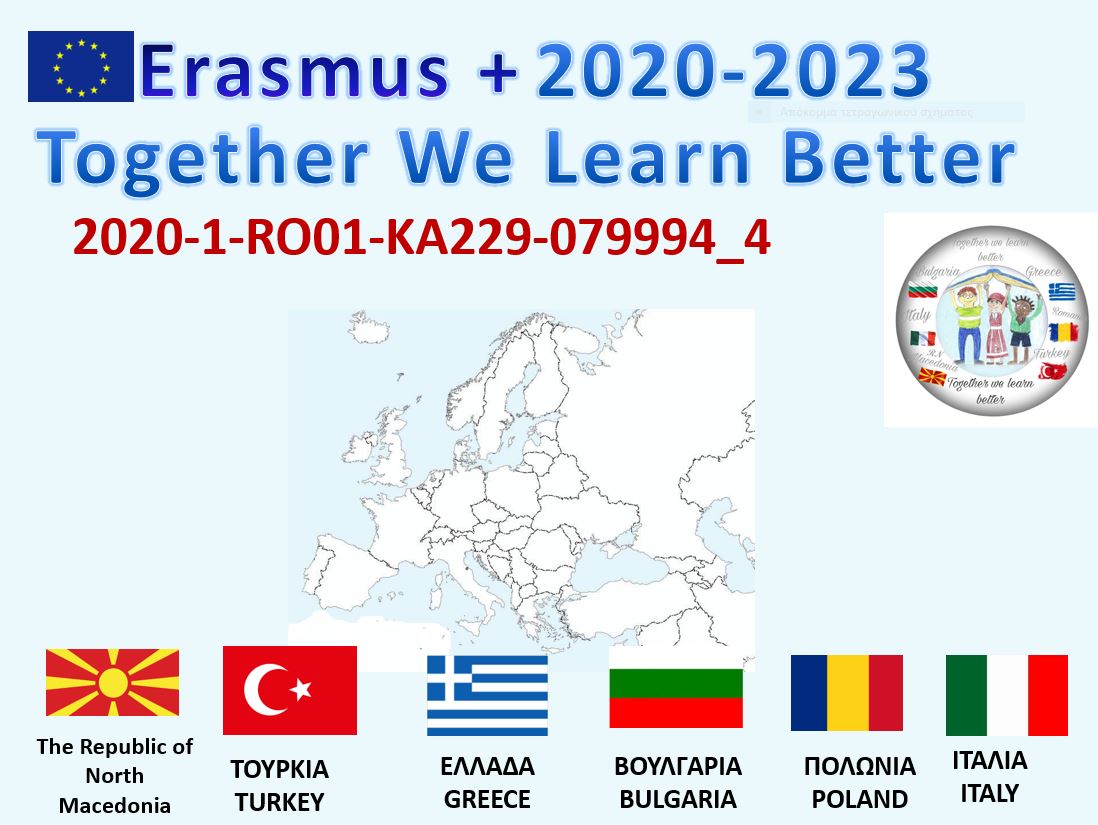 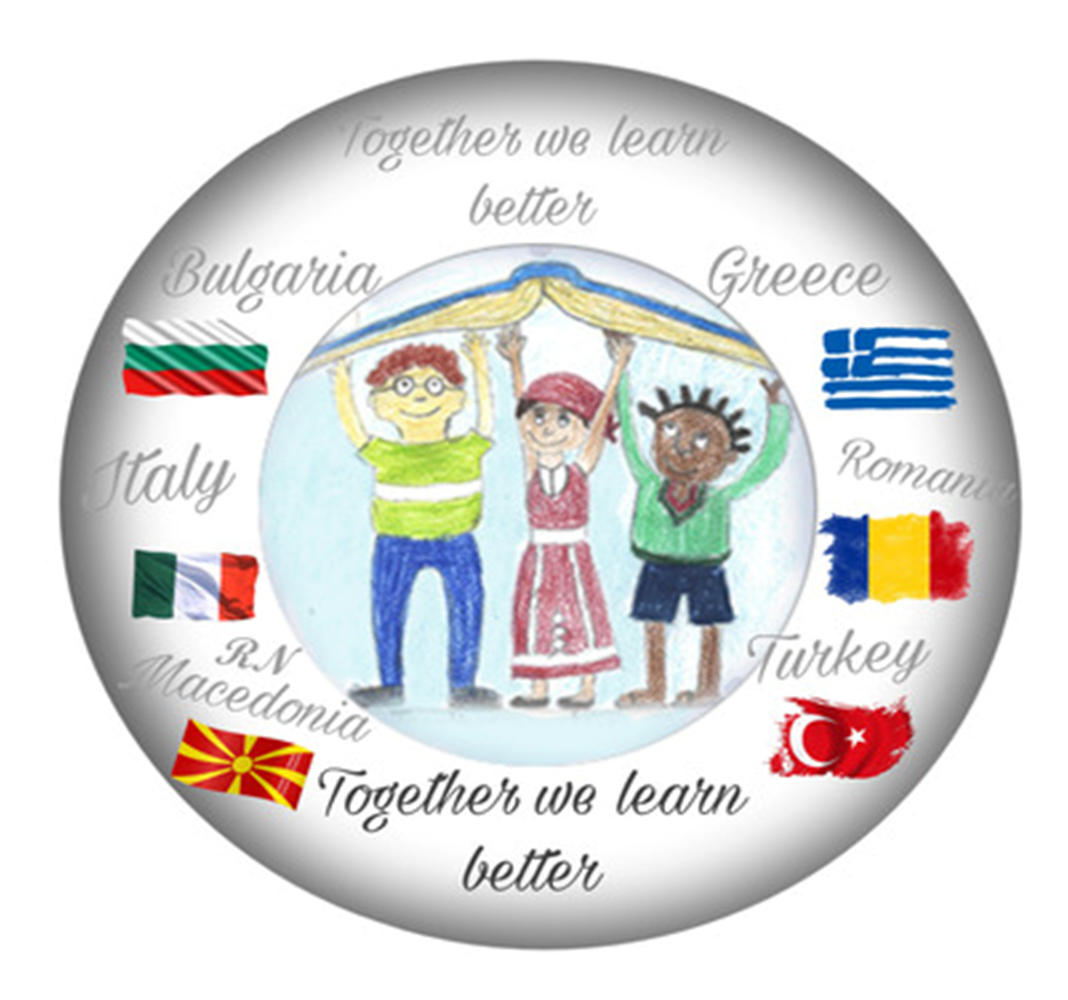 Vitrual Mobility
13th – 17th December 2021
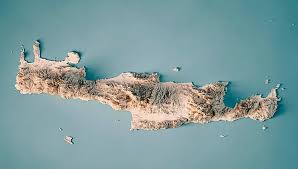 Traditional Art
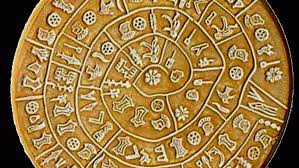 The Minoan Civilization 3000 – 1450  B.C.
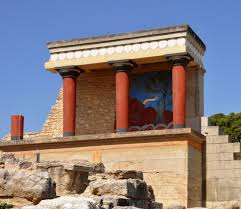 VESSELS
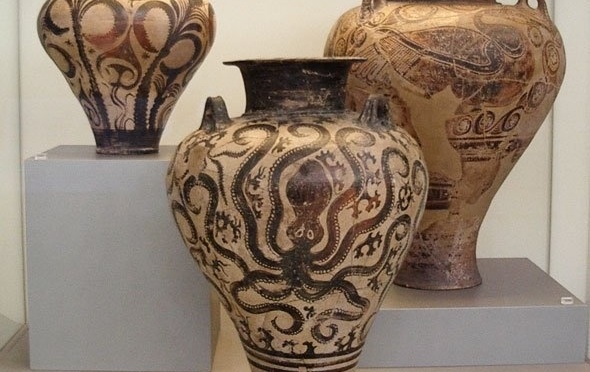 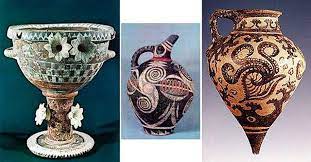 FRESCOS
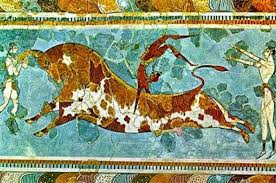 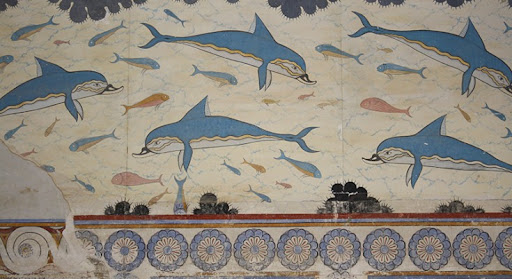 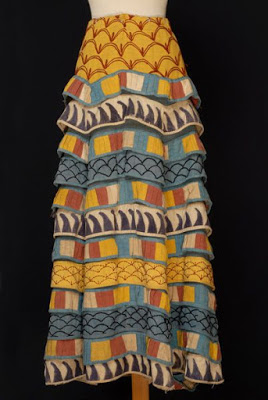 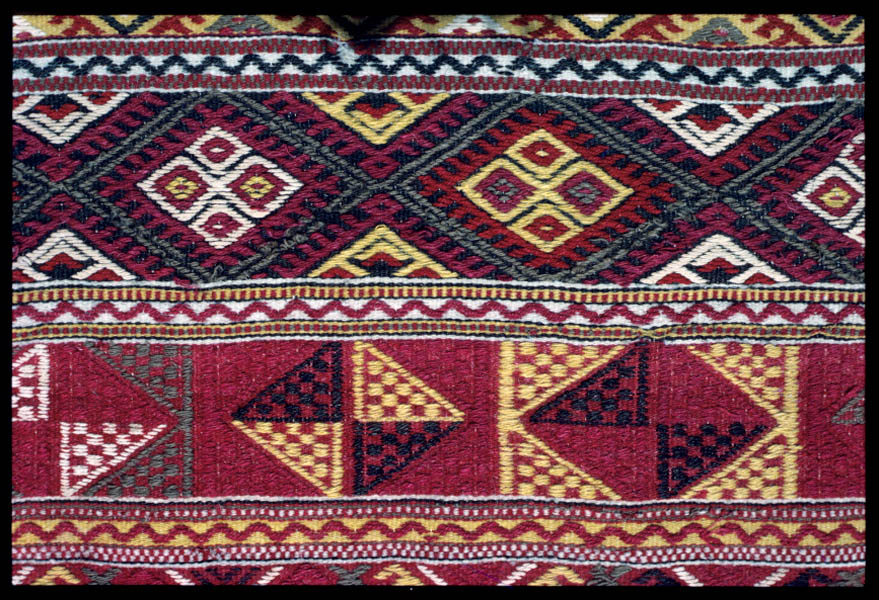 Traditional Art on Cretan Embroidery
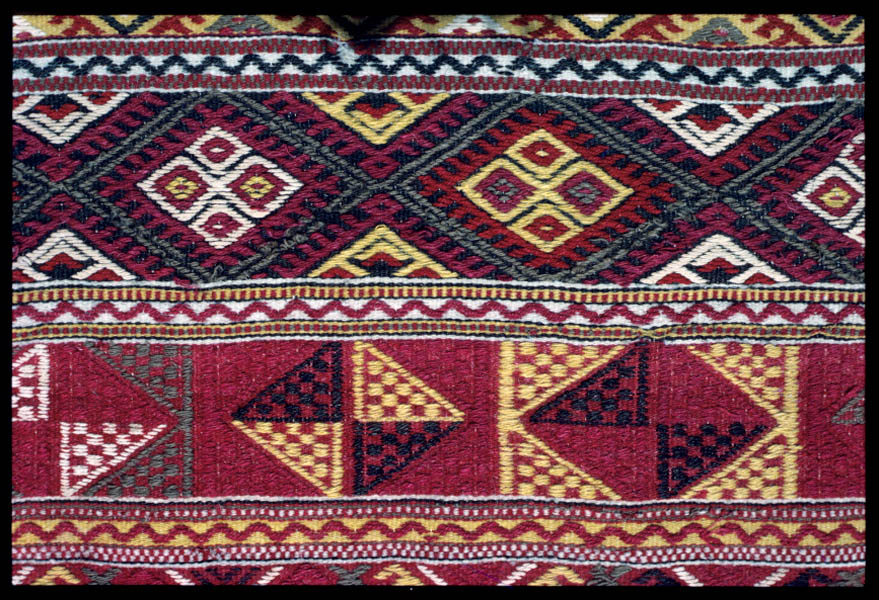 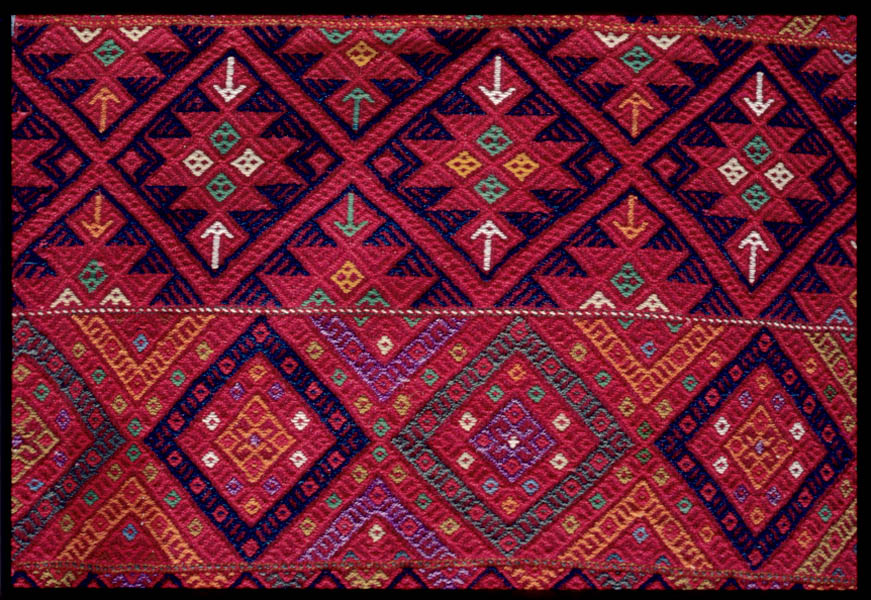 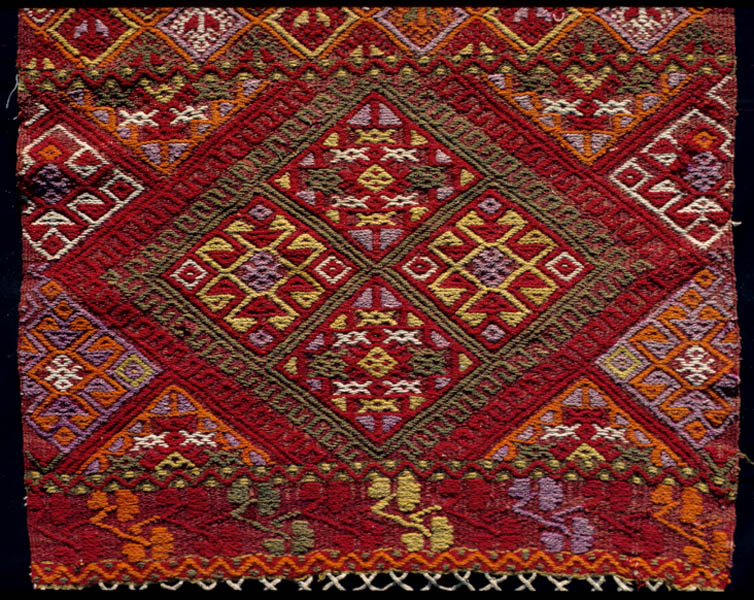 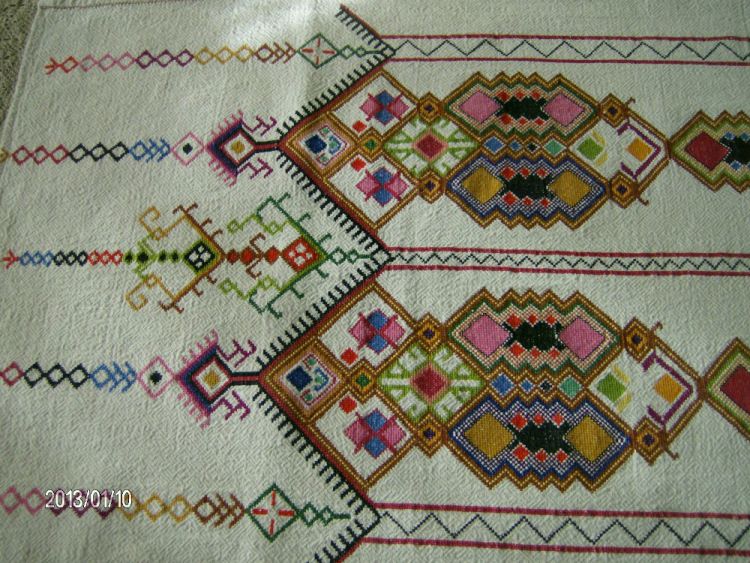 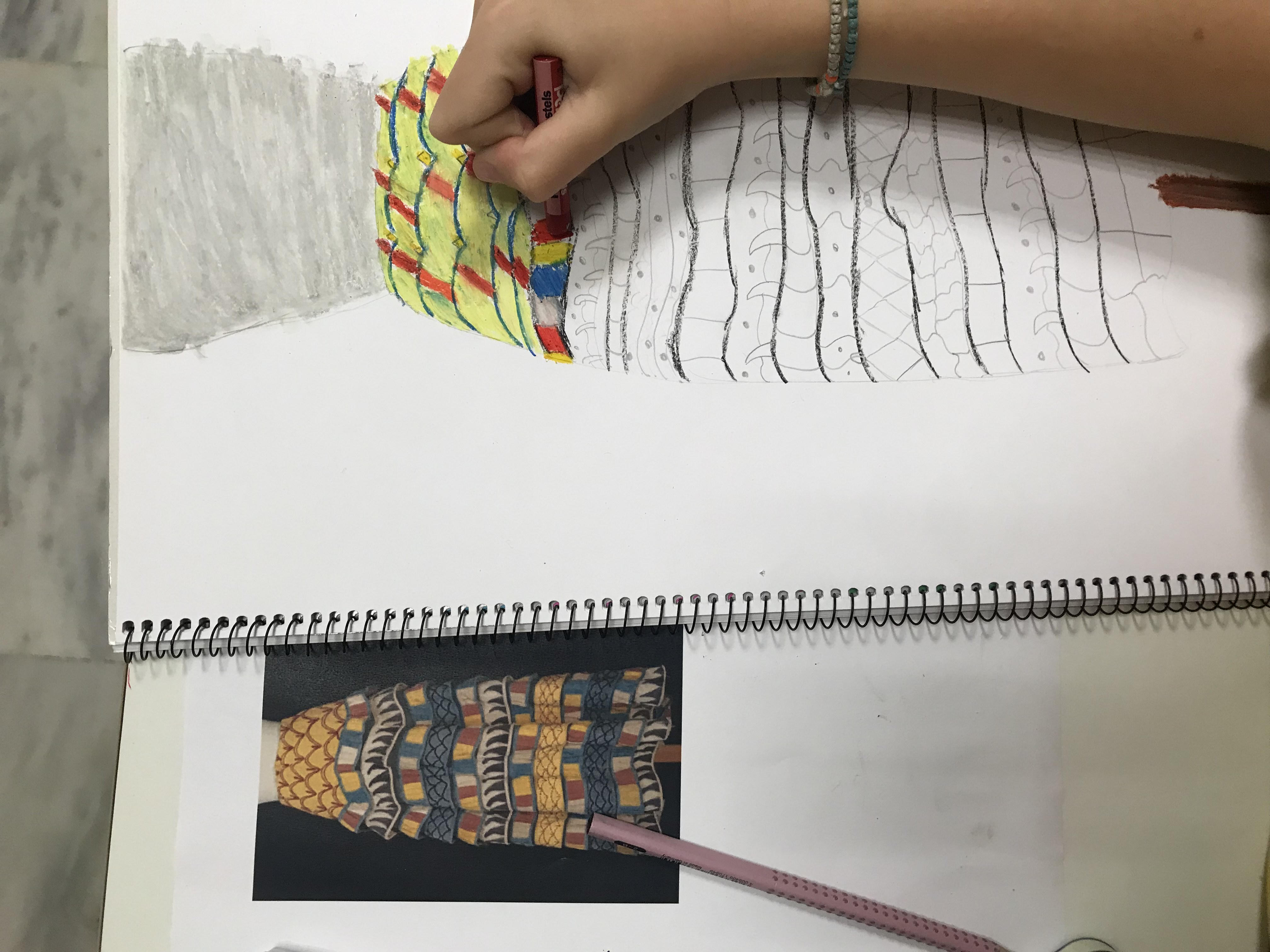 STUDENTS’  CREATIONS
The fifth graders tried to copy traditional art patterns from Minoan vessels, dresses, frescos and Cretan embroideries.
Here are some photos from their effort.
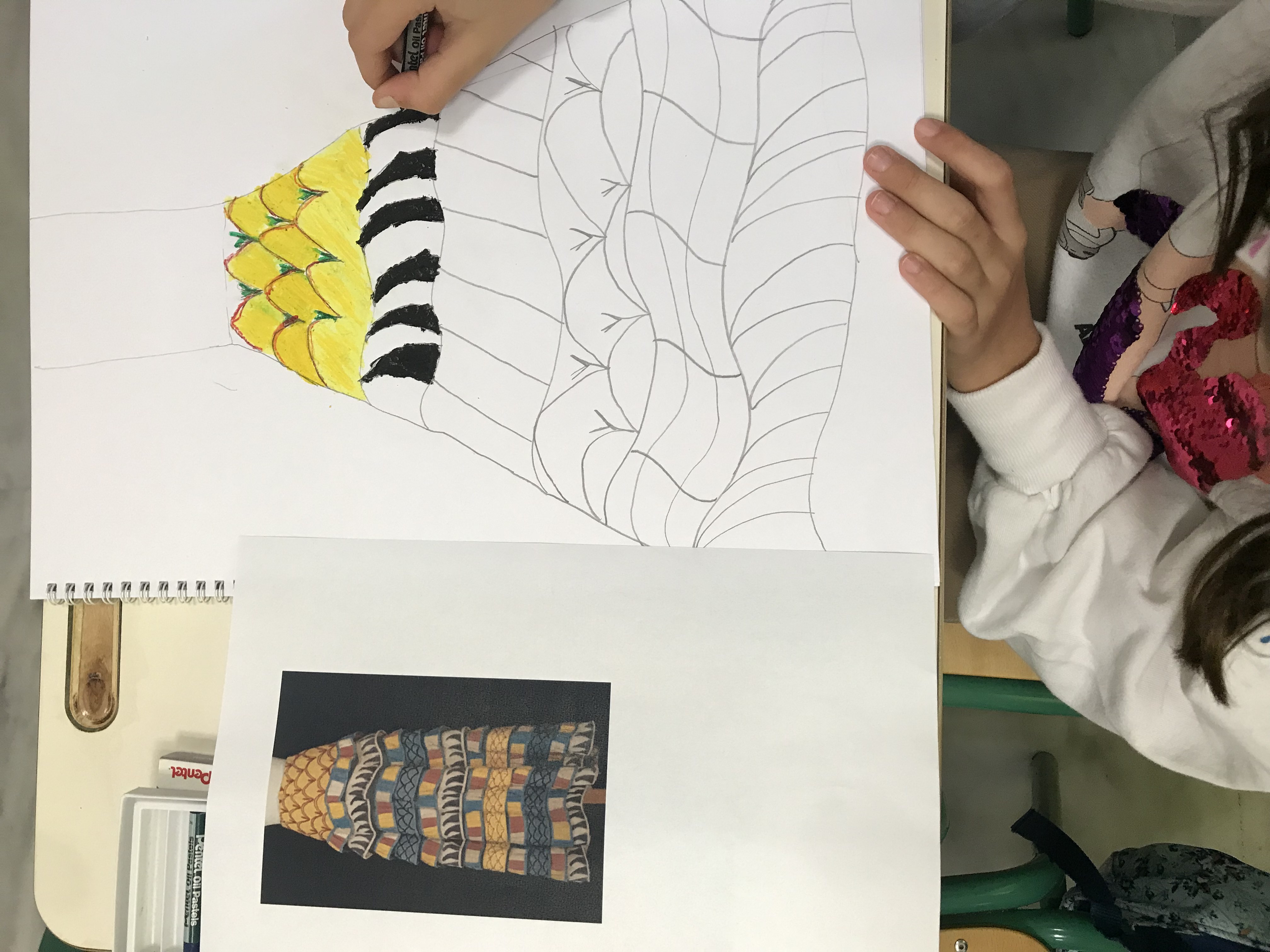 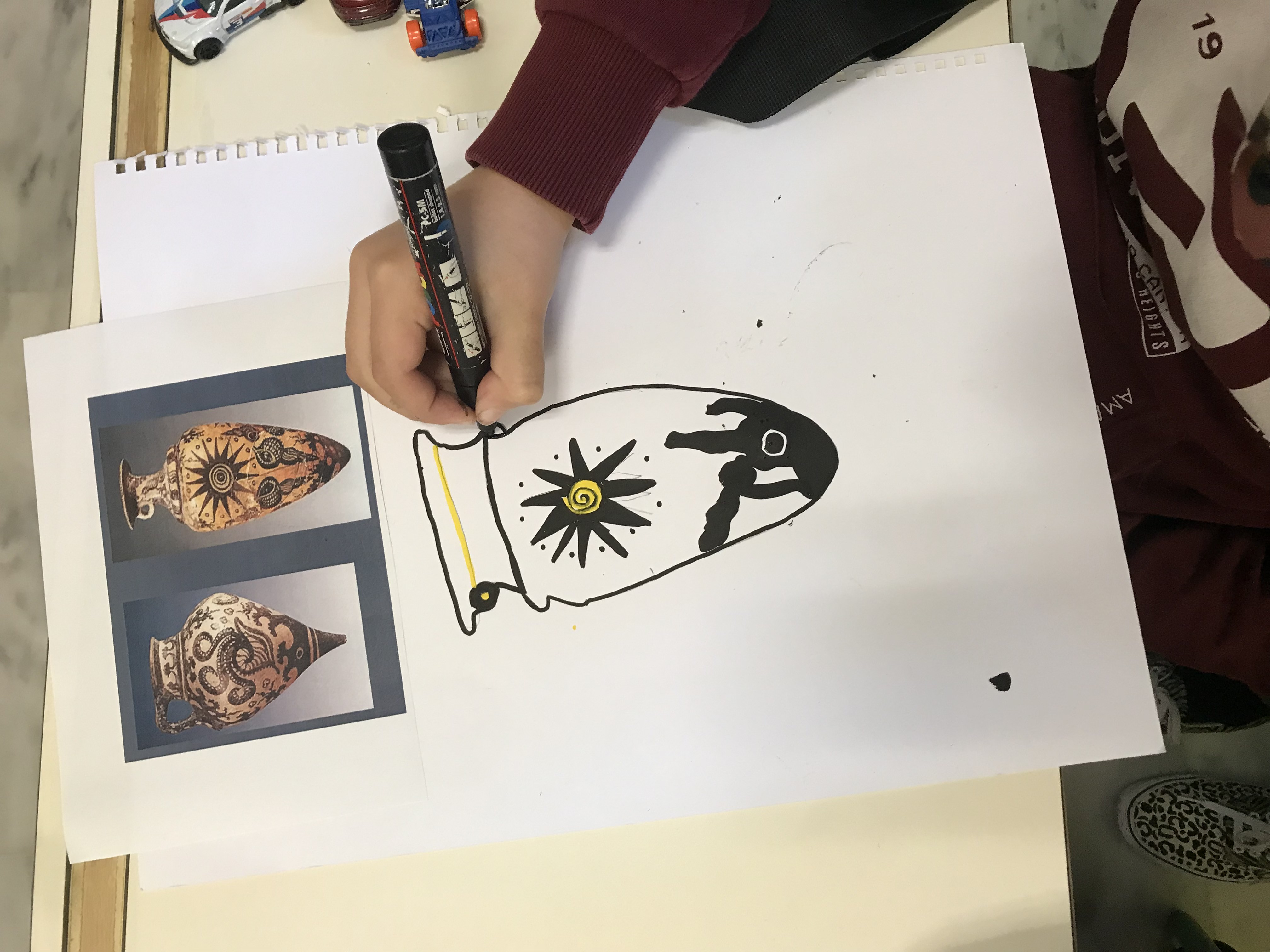 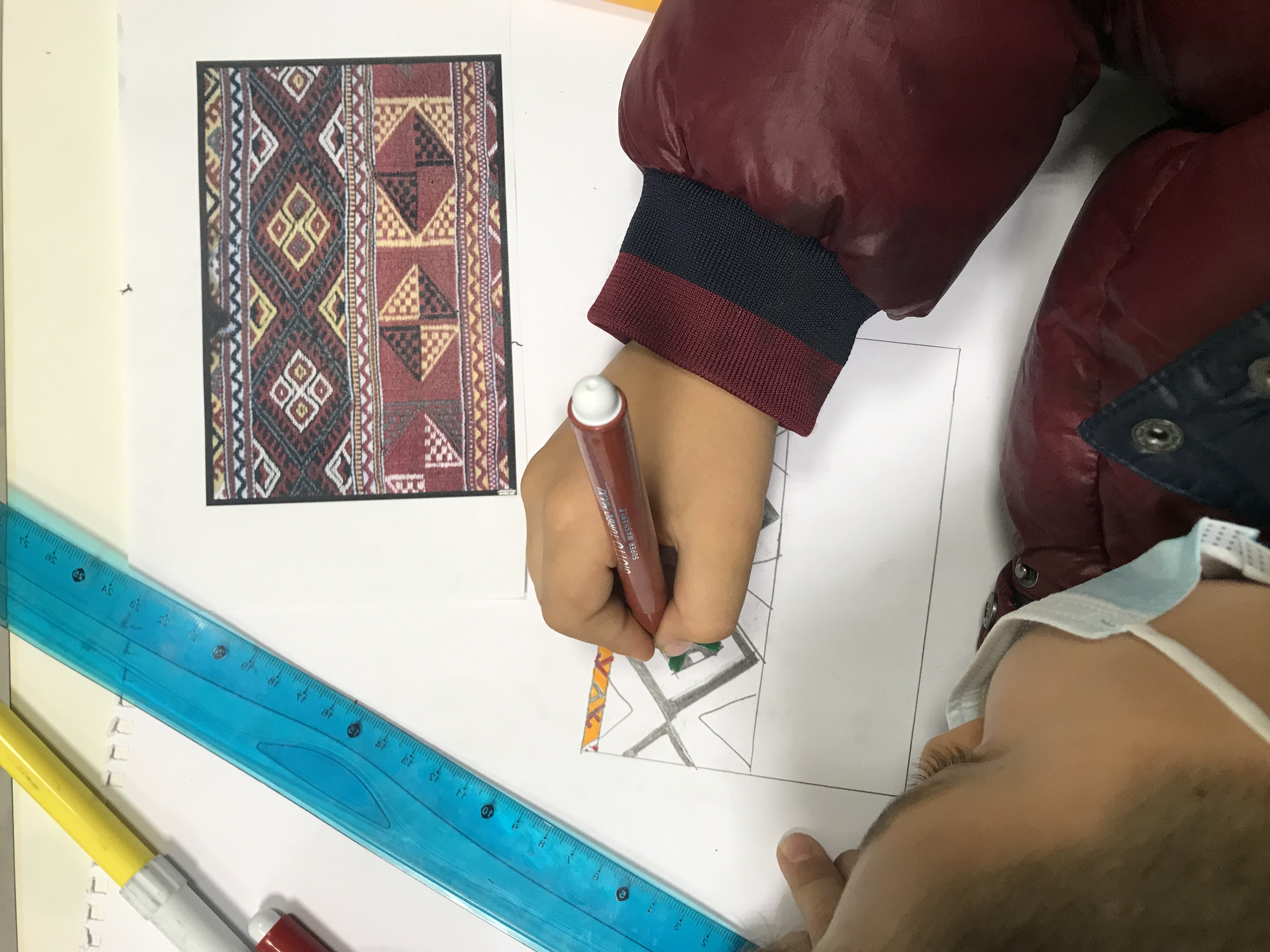 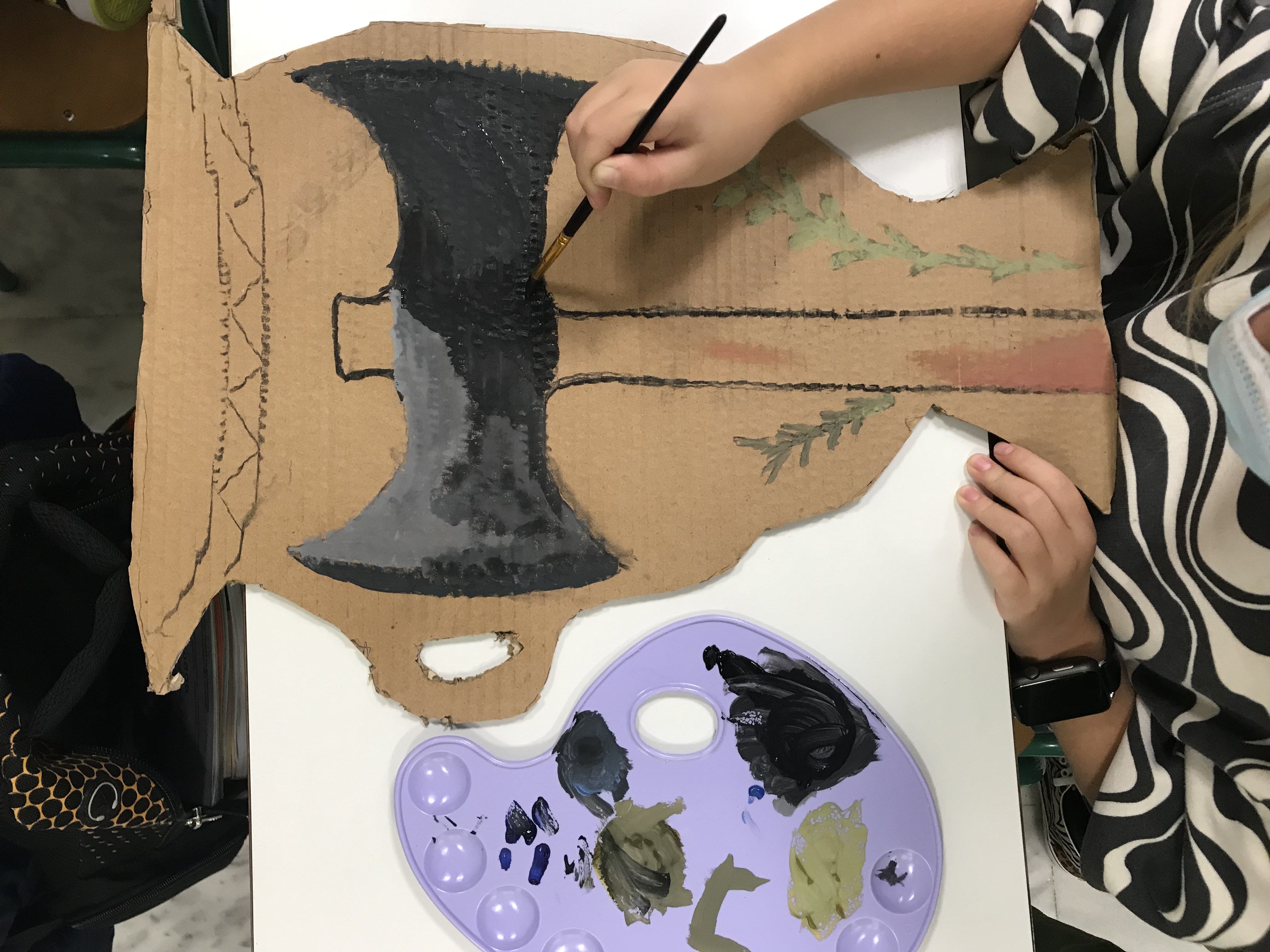 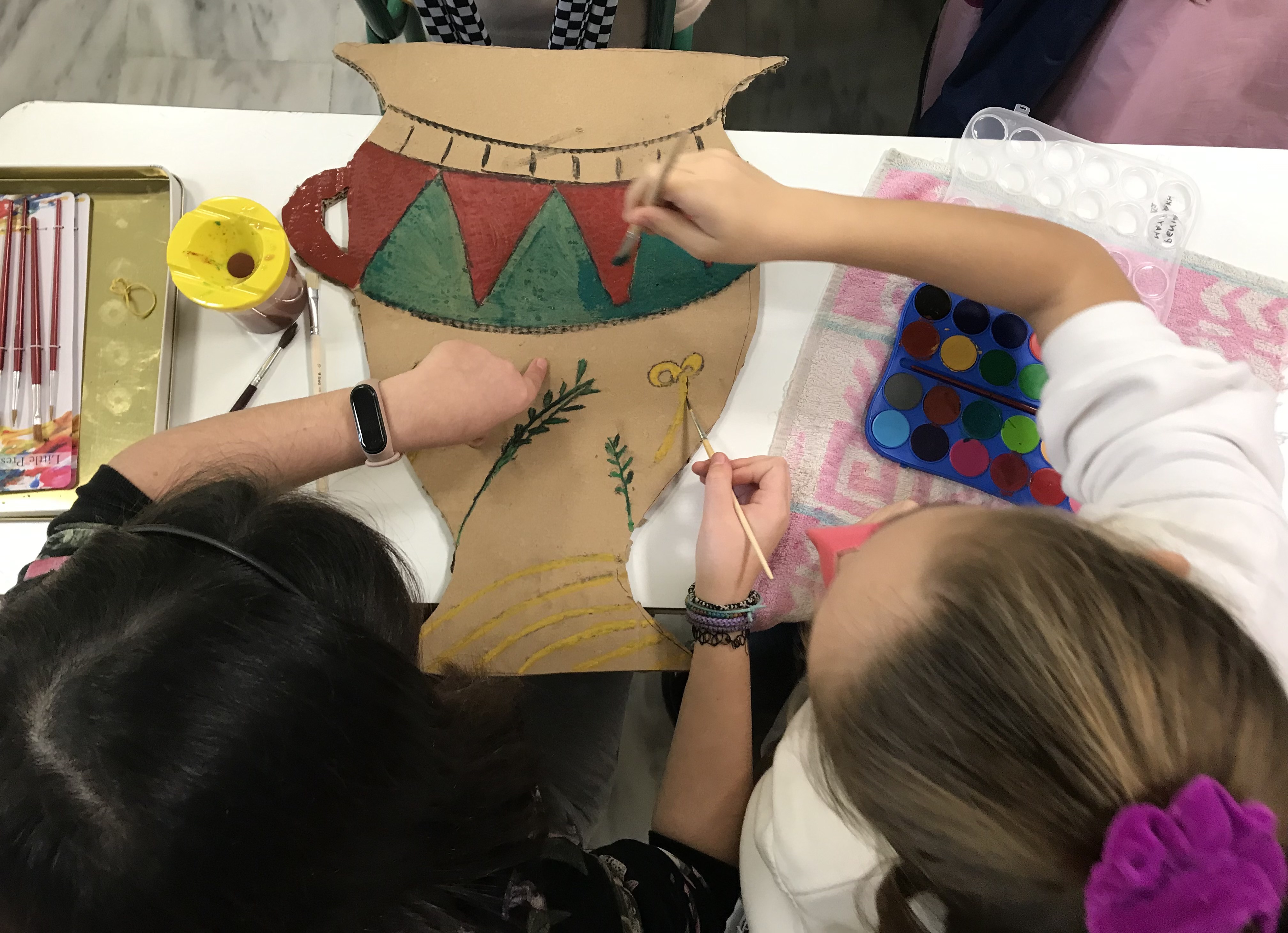 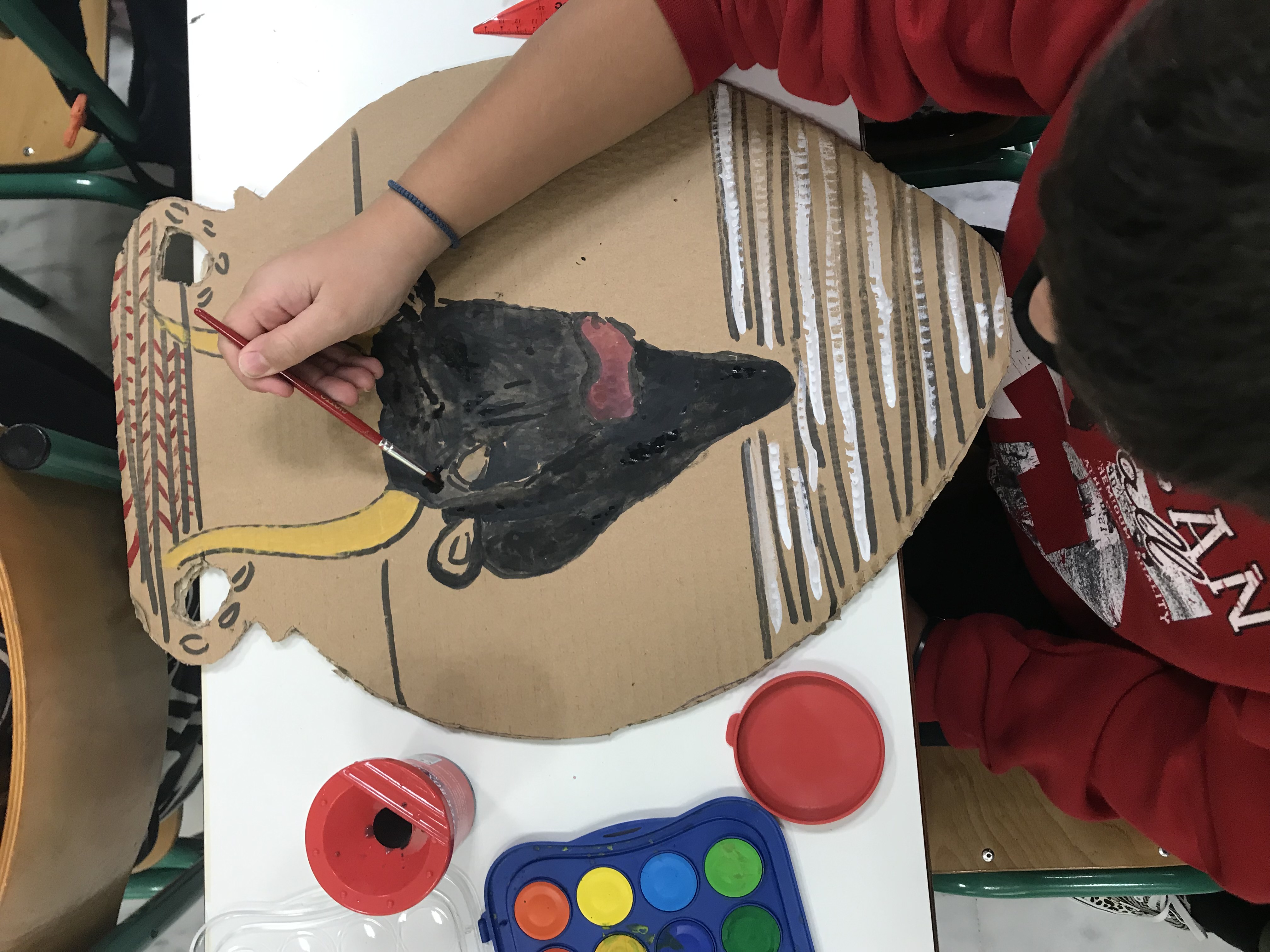 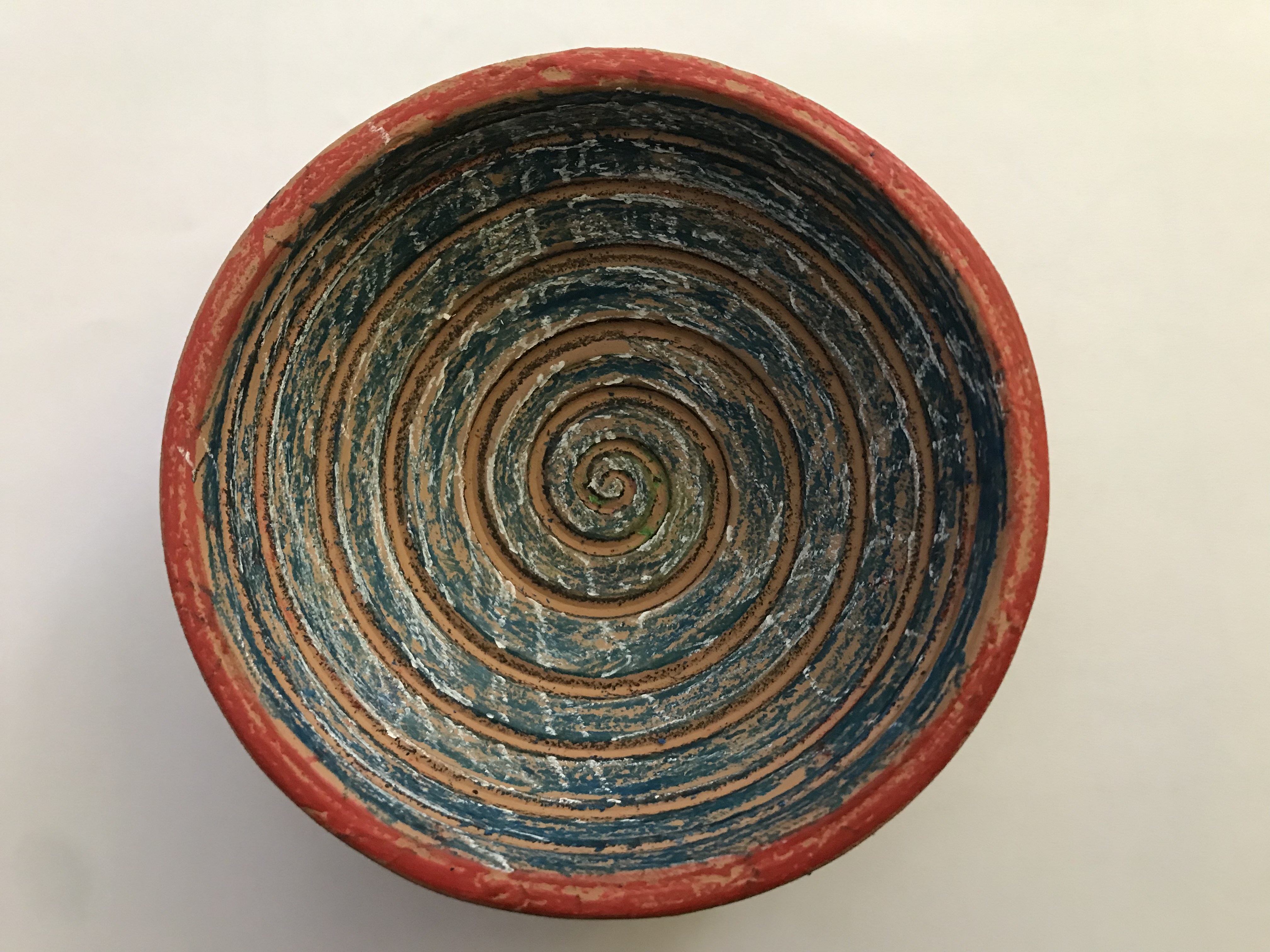 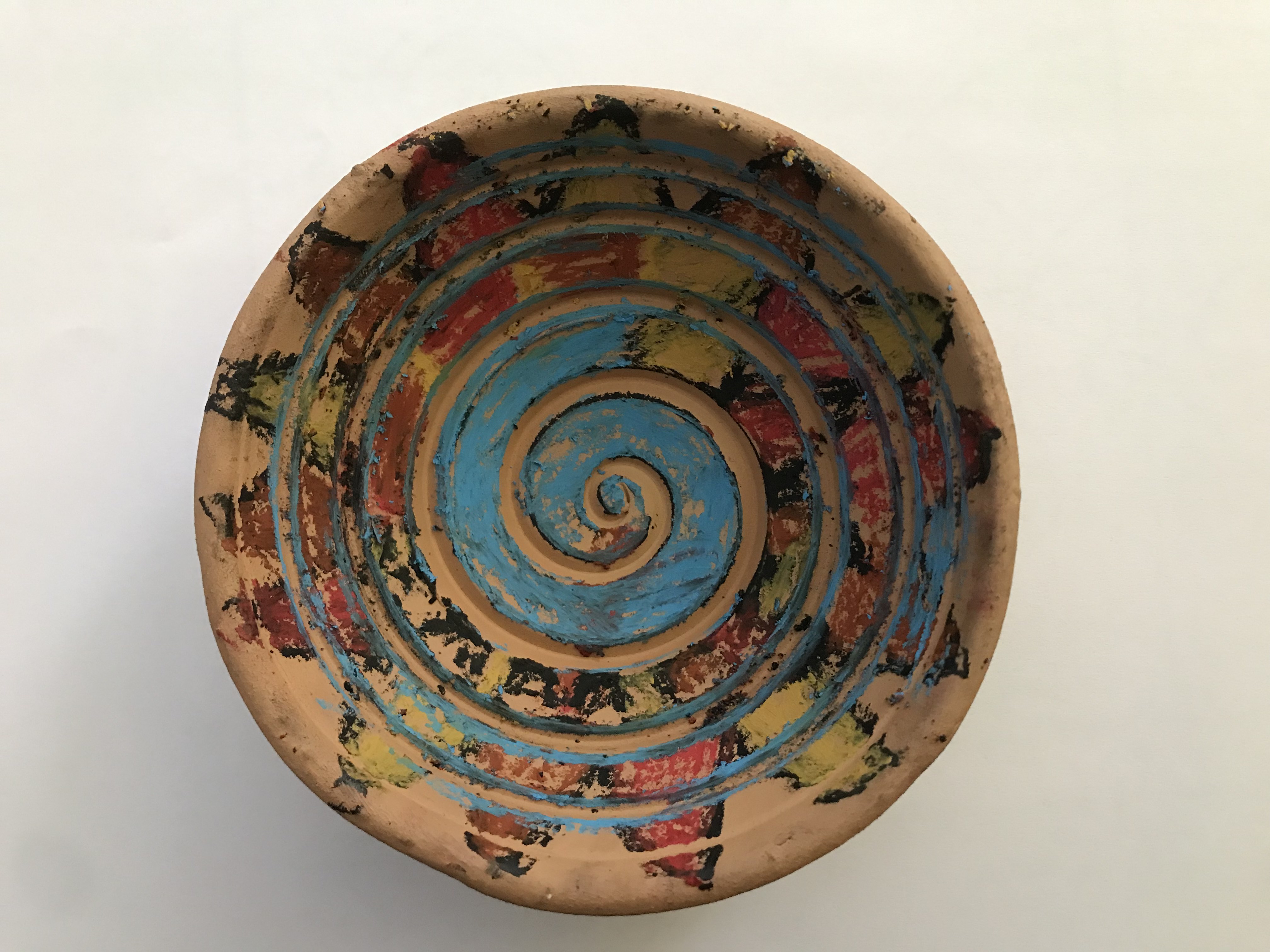 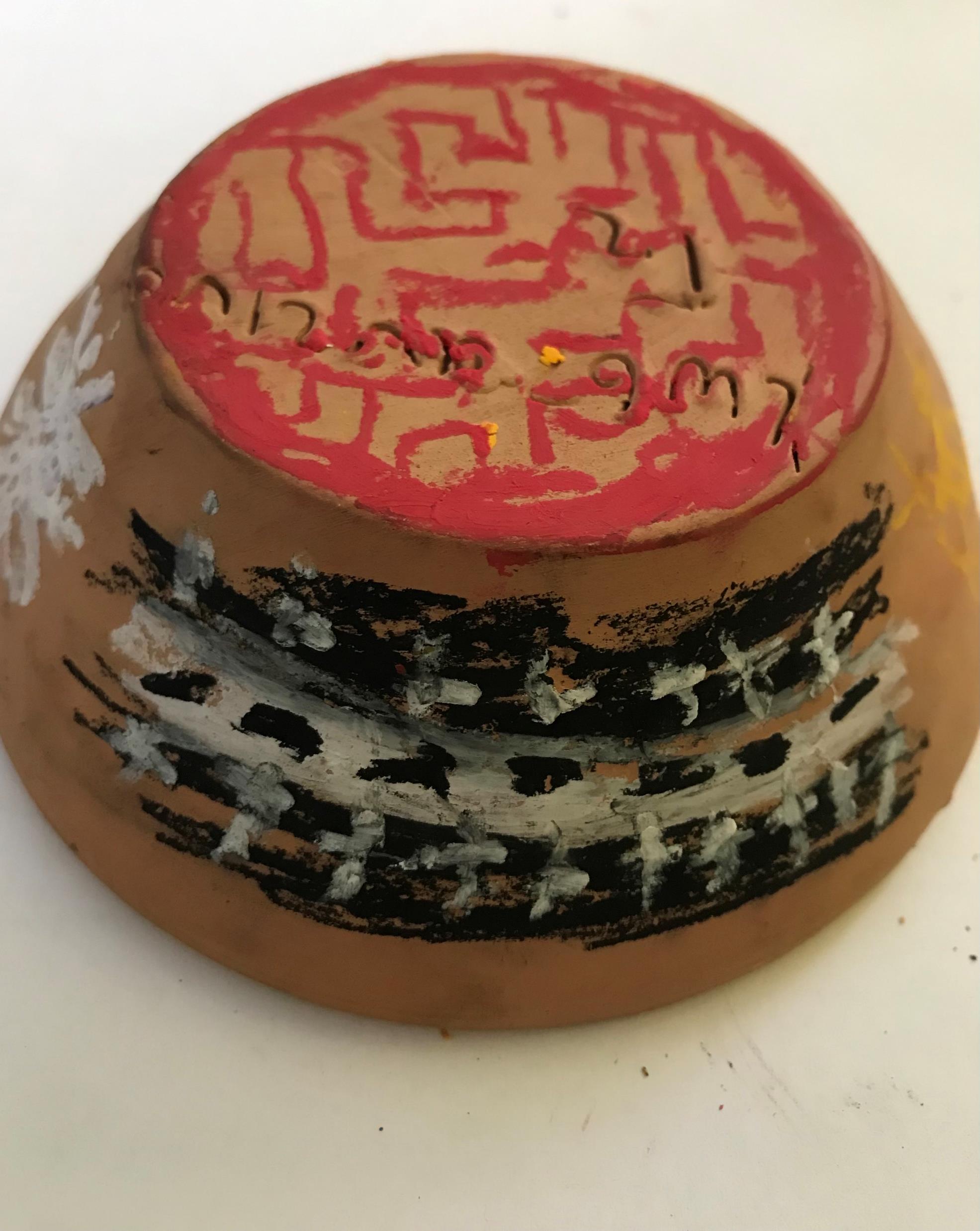 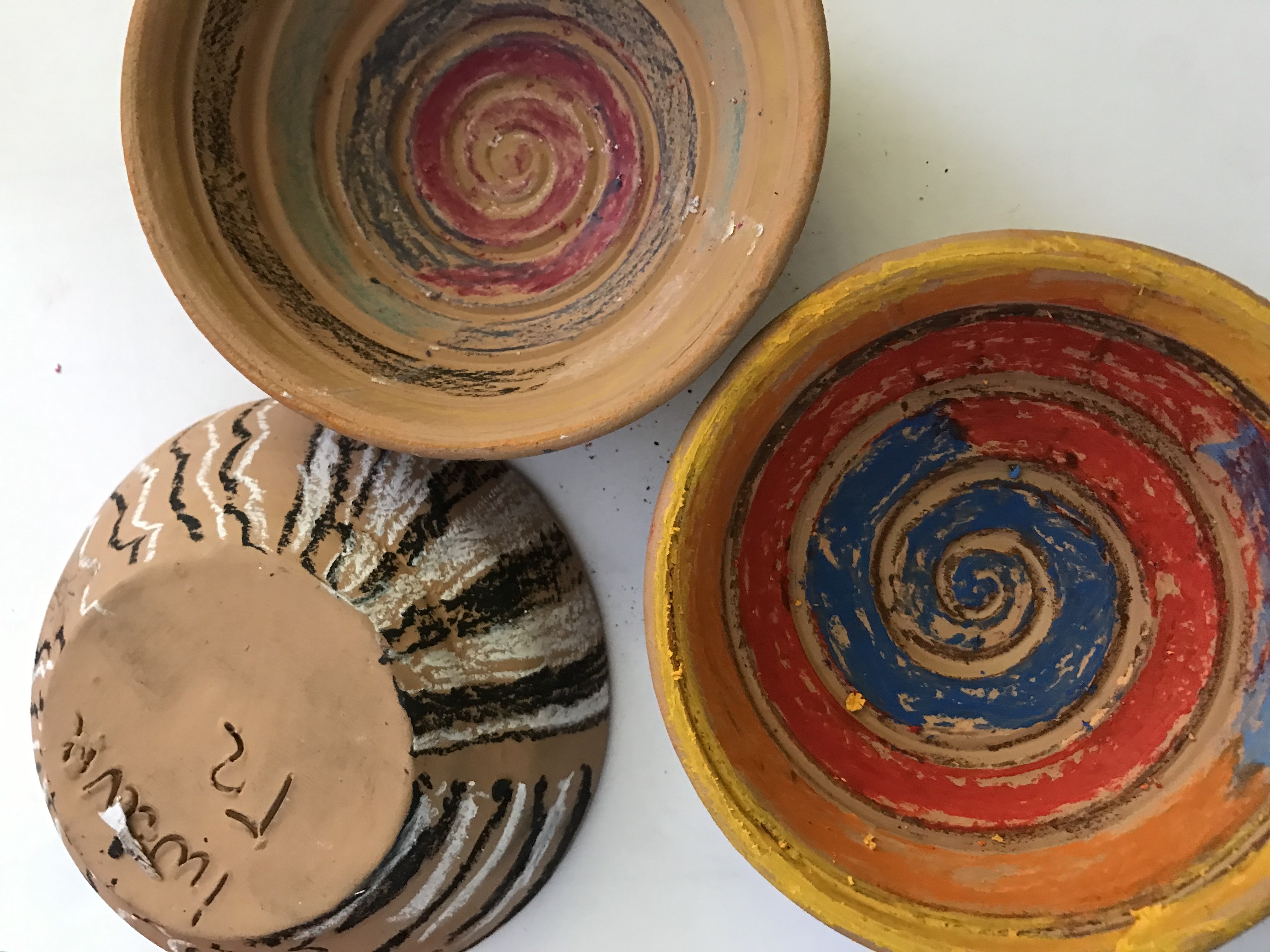 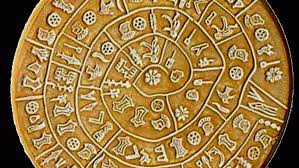 Thanks for watching!!
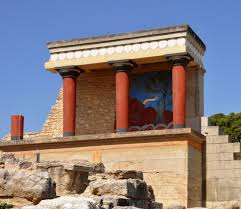